help wanted
Call us
+123-456-7890
Call us
+123-456-7890
Call us
+123-456-7890
Call us
+123-456-7890
Call us
+123-456-7890
Call us
+123-456-7890
Call us
+123-456-7890
Call us
+123-456-7890
Call us
+123-456-7890
Call us
+123-456-7890
Call us
+123-456-7890
Guitar Lessons
+123-456-7890
Call us
+123-456-7890
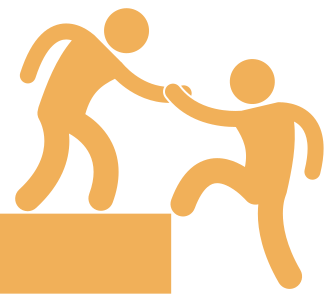 WE NEED YOUR HELP WITH >>>>>>>>>>>>>>>
>>>>>>>>>>>>>>>
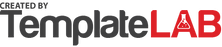